CAMPBELL MIDDLE SCHOOLPrincipal’s Advisory Council
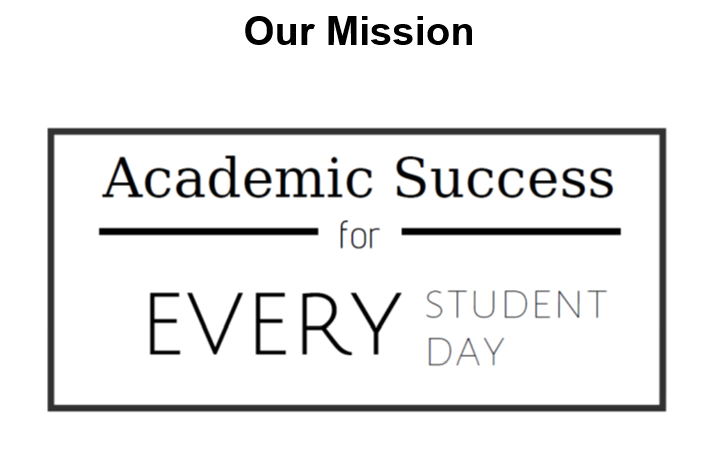 January 29, 2023
Where do we start?
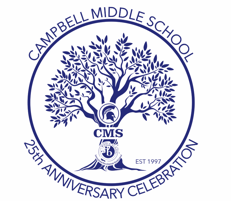 INTRODUCTIONS
2 Staff – Kiersten Martin (TOTY) and Jessica Richardson (Title 1 Academic Coach)

2 Parents - Latoya Palmer-Addy (PTSA President) and Beth Seelinger (7th & 8th Parent)

2 Community - Tim Gould (Smyrna City Councilman) & Shawn Freeman  (6th Parent)

1 Counselor - Alex Gorrell (Counselor)

1 Rep from Title 1 - Dalia Saldierna (Parent Facilitator)
PURPOSE
The Council will function as an advisory body, offering input to the local school principal on matters relating to student achievement and school improvement. The principal may seek input from the Council on a variety of topics which may include, but are not limited to, student achievement goals, student attendance, school improvement plans, curriculum, school budget priorities, community use of school facilities, and early intervention services.
CampbellMiddle DemographicsWe are up 40 students from last year.
1230 Students
52% Black
23% Hispanic
13% White
  6% Asian
  4% Multiracial
  2% Other
Q2 GRADES
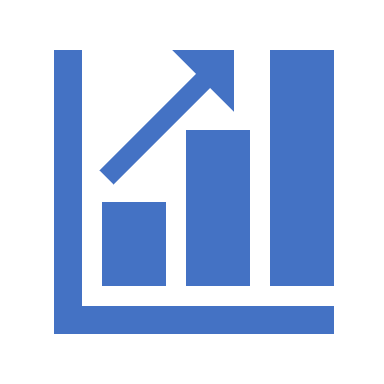 All “A” Honor Roll 
66 – 6th grade
81 – 7th grade
49 – 8th grade

All “A/B” Honor Roll
131 – 6th grade
93 – 7th grade
108 – 8th grade
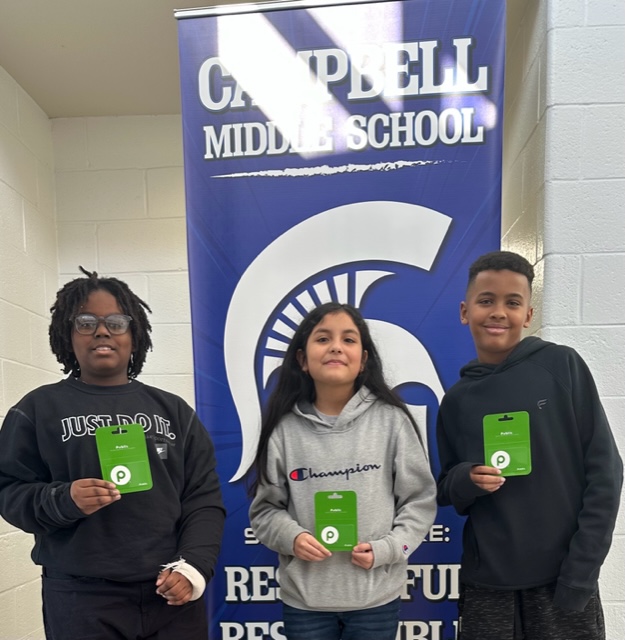 6th Grade VIPs$20 Publix Gift Card
Jair Kemp
	(nominated by Ms. Laney) 
Jordan John
	(nominated by Ms. Forbes)
Amanda Martinez-Alves
	(nominated by Ms. Robinson)
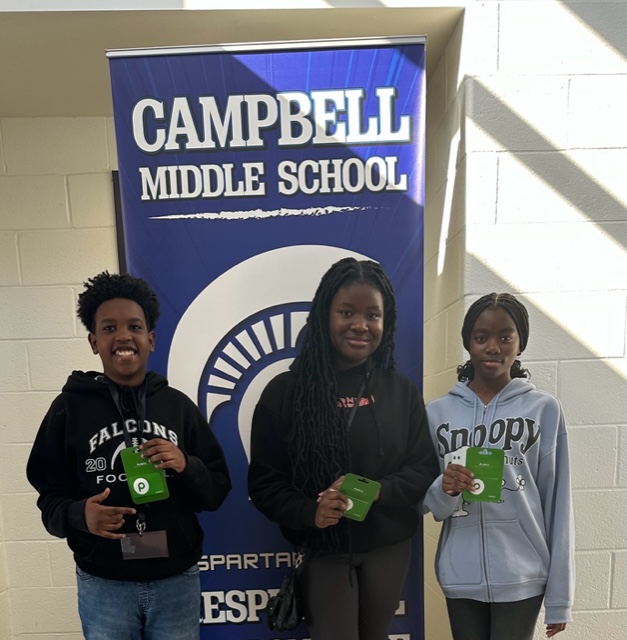 7th Grade VIPs$20 Publix Gift Card
Brittany Akporj
	(nominated by Ms. Moyer) 
Jeremy Irungu
	(nominated by Ms. Purvis)
Loryn Beckford
	(nominated by Ms. Groebner)
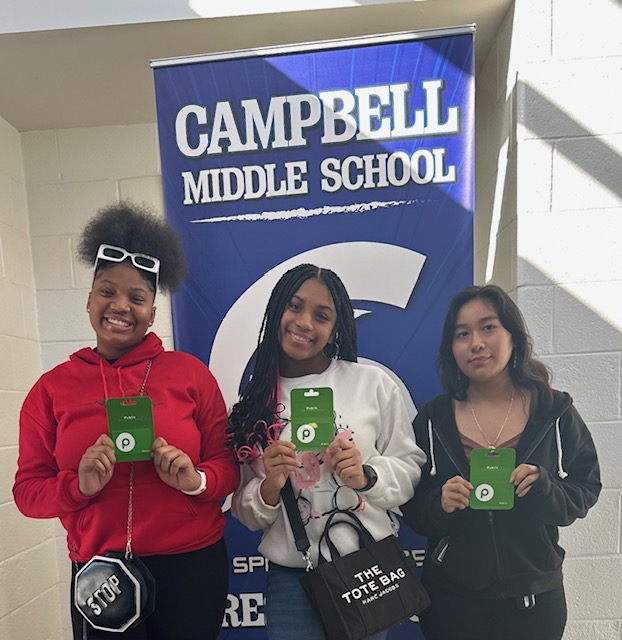 8th Grade VIPs$20 Publix Gift Card
Autmyn Lightfoot
	(nominated by Ms. Henderson) 
Diana Salgado
	(nominated by Ms. Johnson)
Trinity Hanson
	(nominated by Dr. Evans)
Connections VIPs$20 Publix Gift Card
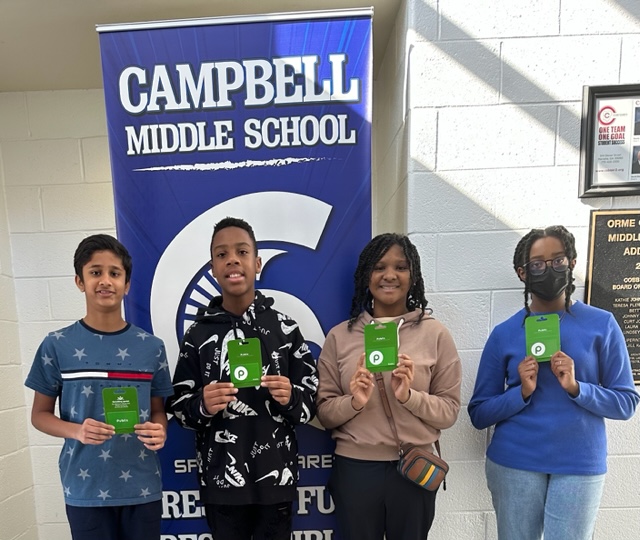 Cori Parker
	(nominated by Mr. Connolly) 
Kayla Harvey
	(nominated by Ms. Sheppard)
Rajveer Gaikwad
	(nominated by Dr. Smith)
Tyson Parks
	(nominated by Ms. Grant)
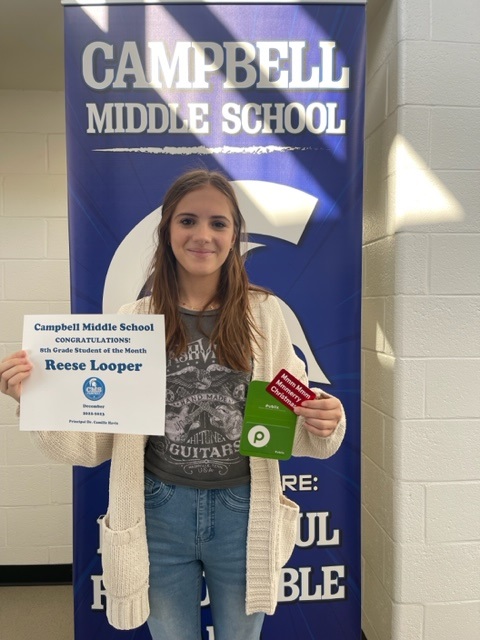 8th Grade Student of the Month
Reese Looper
$10 Chick Fil A Card
$20 Publix Gift Card
7th Grade Student of the Month
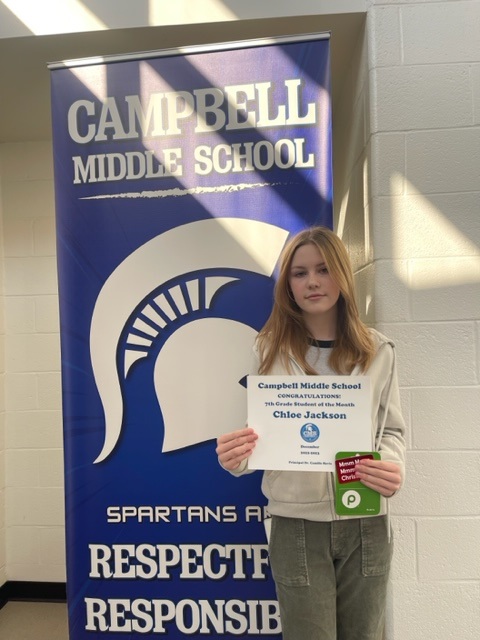 Chloe Jackson
$10 Chick Fil A Card
$20 Publix Gift Card
6th Grade Student of the Month & CMS Student of the Month
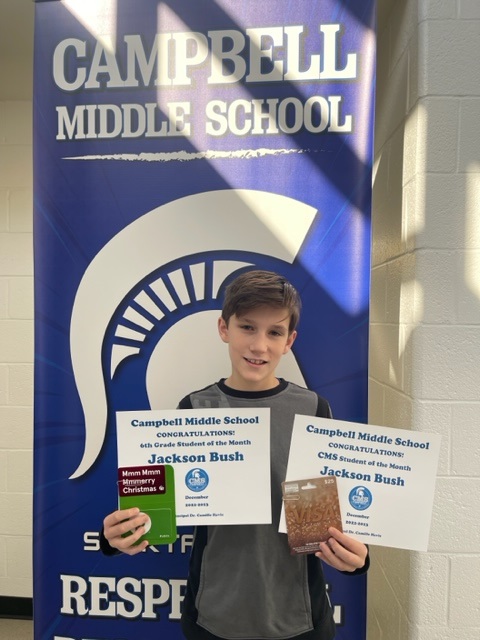 Jackson Bush
$10 Chick Fil A Card
$20 Publix Gift Card
$25 VISA Gift Card
TEACHER VIPs$20 Publix Gift Card
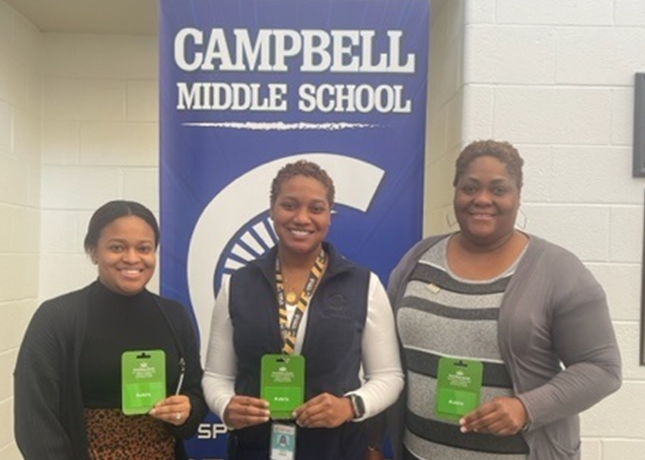 Ms. Forbes
	(6th grade math) 
Ms. Walker
	(7th grade science)
Ms. Stewart
	(8th grade ELA)
RI / MI GROWTH
Top 5 Highest MI Growth
TOTAL SCHOOL MI GROWTH
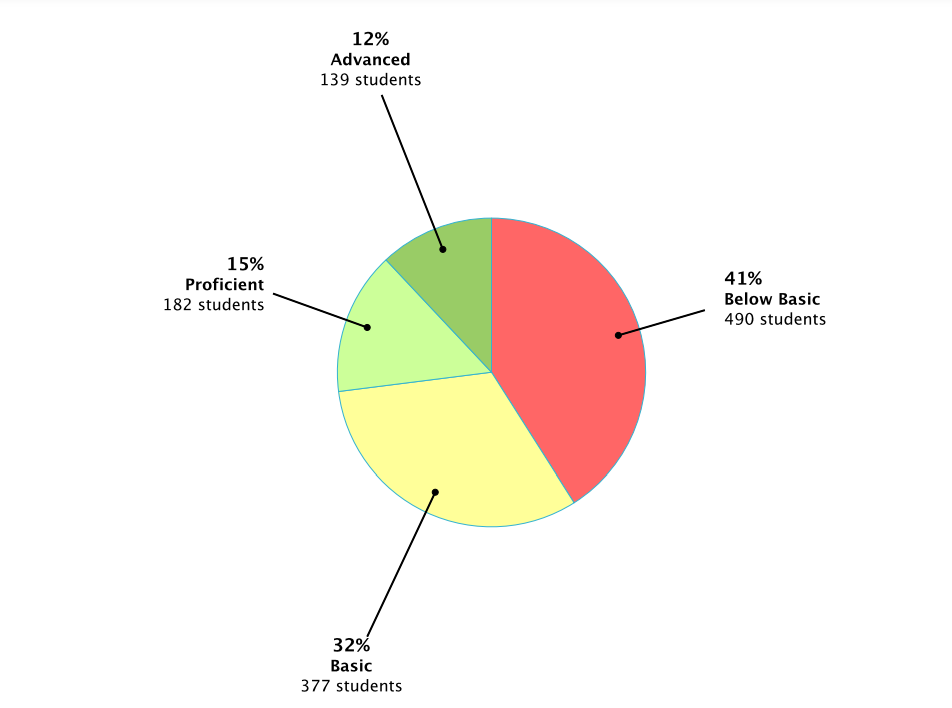 Beginning of the Year 2022-2023
Middle of the Year 2022-2023
Top 5 Highest RI Growth
TOTAL SCHOOL RI GROWTH
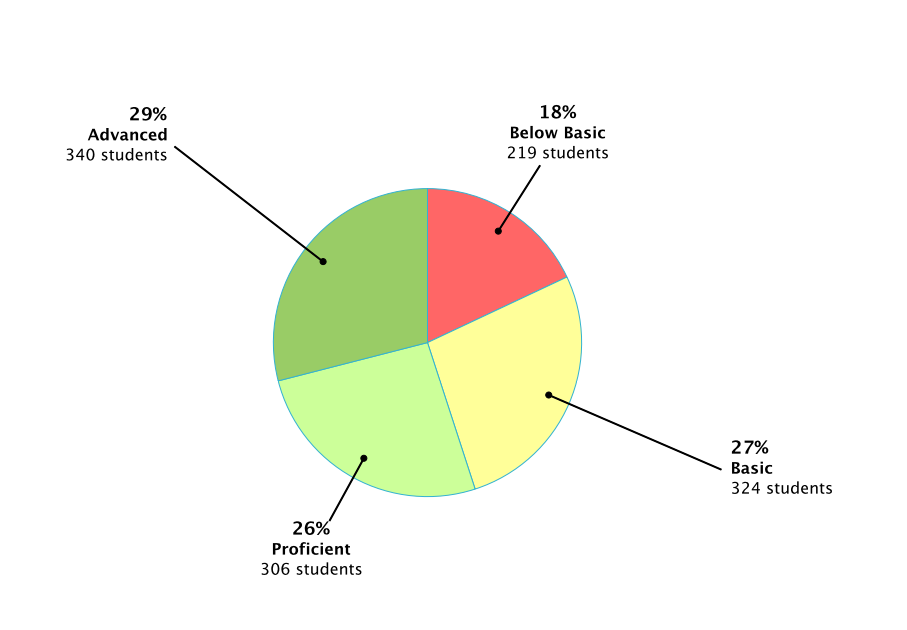 Beginning of the Year 2022-2023
Middle of the Year 2022-2023
RI & MI - REWARDS
UI Tutors
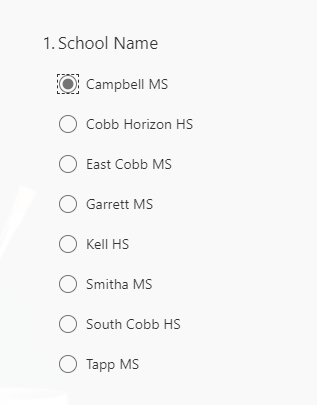 We have 6
Two per grade level
One ELA / One Math
They work with 3 students per class for additional tutoring support
RAMP CERTIFICATION
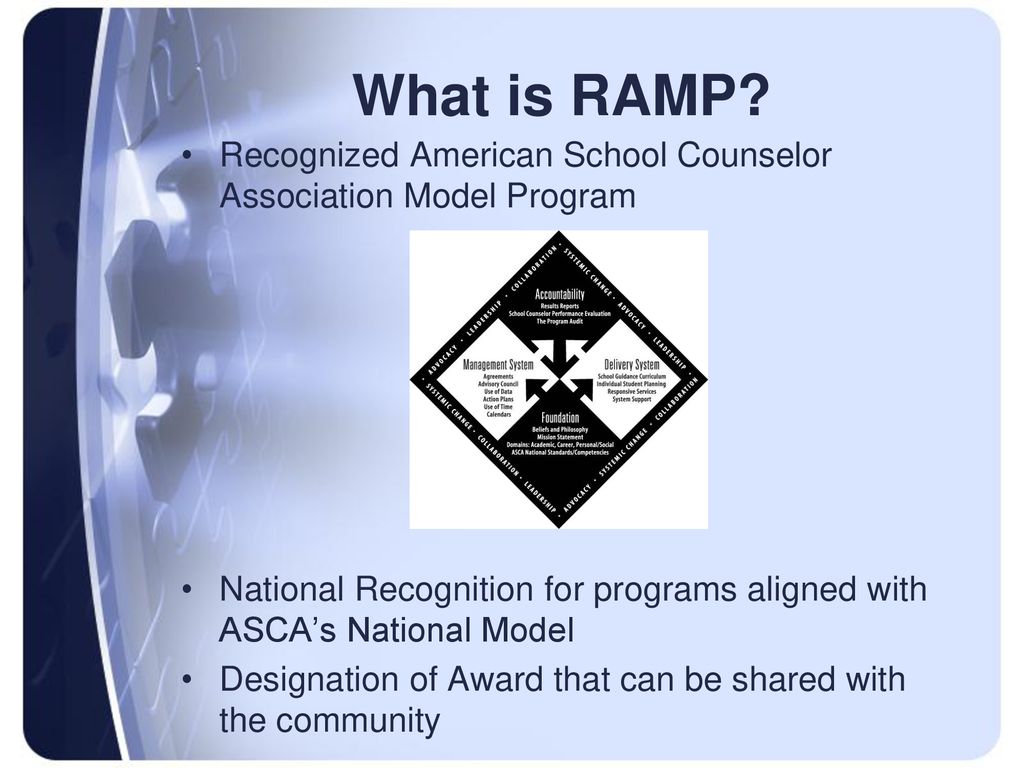 We will be officially recognized by the CCSD BOE … I will let you know the date.

We will be recognized on July 17th by ASCA at the GA World Congress Center 
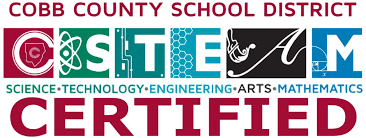 STEAM CERTIFICATION
We have begun the process for STEAM (It is a 3-year process). First teacher meeting is Tuesday January 24th at KSU and 2nd meeting is in March at KSU. Then we start this summer with training.

We will roll it out via 6th grade, and it will move up each year. Certification should be in 2026! 

The Team
Candace Ellis (Academic Coach)
Alicia Farrar (Science Teacher)
Ms. Robinson (Math Teacher)
Ceilidh Hoadley (Art Teacher)
Michael Glenn (Technology Teacher)
Tanika Parrish (Assistant Principal – Former English Teacher)
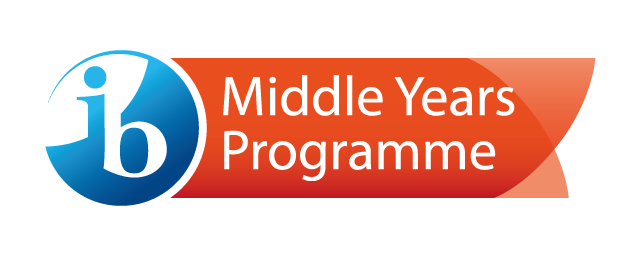 The process might begin in August 2023 with the study which lasts one year. 
But it may be put off until August 2024 when our original reauthorization which was put on hold due to pandemic.
IB REAUTHORIZATION
DISCIPLINE is DOWN 
TOP 3 INCIDENTS 2021
Horseplay 	58 offenses
Insubordination	51 offenses
Class Disruption	26 offenses
TOP 3 INCIDENTS 2019
Skipping 	181 offenses
Class Disruption	  73 offenses
Insubordination 	  72 offenses
TOP 3 INCIDENTS 2021
Horseplay 	62 offenses
Insubordination	61 offenses
Class Disruption	57 offenses
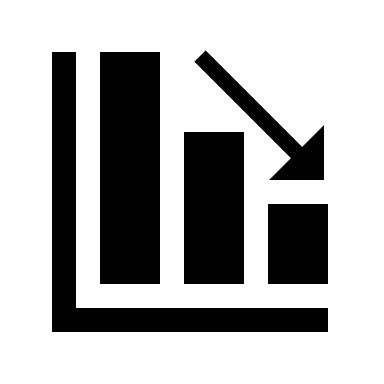 WHAT CONTRIBUTES TO DOWNWARD TREND FOR DISCIPLINE?
MY BUDGET – LOCAL SCHOOL (Facility & Vending)
NOW THAT YOU HAVE THE BACKGROUND
TITLE 1 

JANUARY = THE BUDGET PLAN

FEBURARY = PRIORITIZED NEEDS

MARCH = 3 GOALS (ELA / MATH / BEHAVIORAL)

APRIL = THE TITLE 1 PLAN
23-24 TITLE 1 BUDGET PRIORITES
$515,00
Personnel $350,000
Math Support Teacher
ELA Academic Coach (DLI Coordinator)
Math Coach (IB Coordinator)
Parent Facilitator
Software $33,000
Moby Max
Flocabulary
IXL Math
IXL English
IXL Social Studies
IXL Science
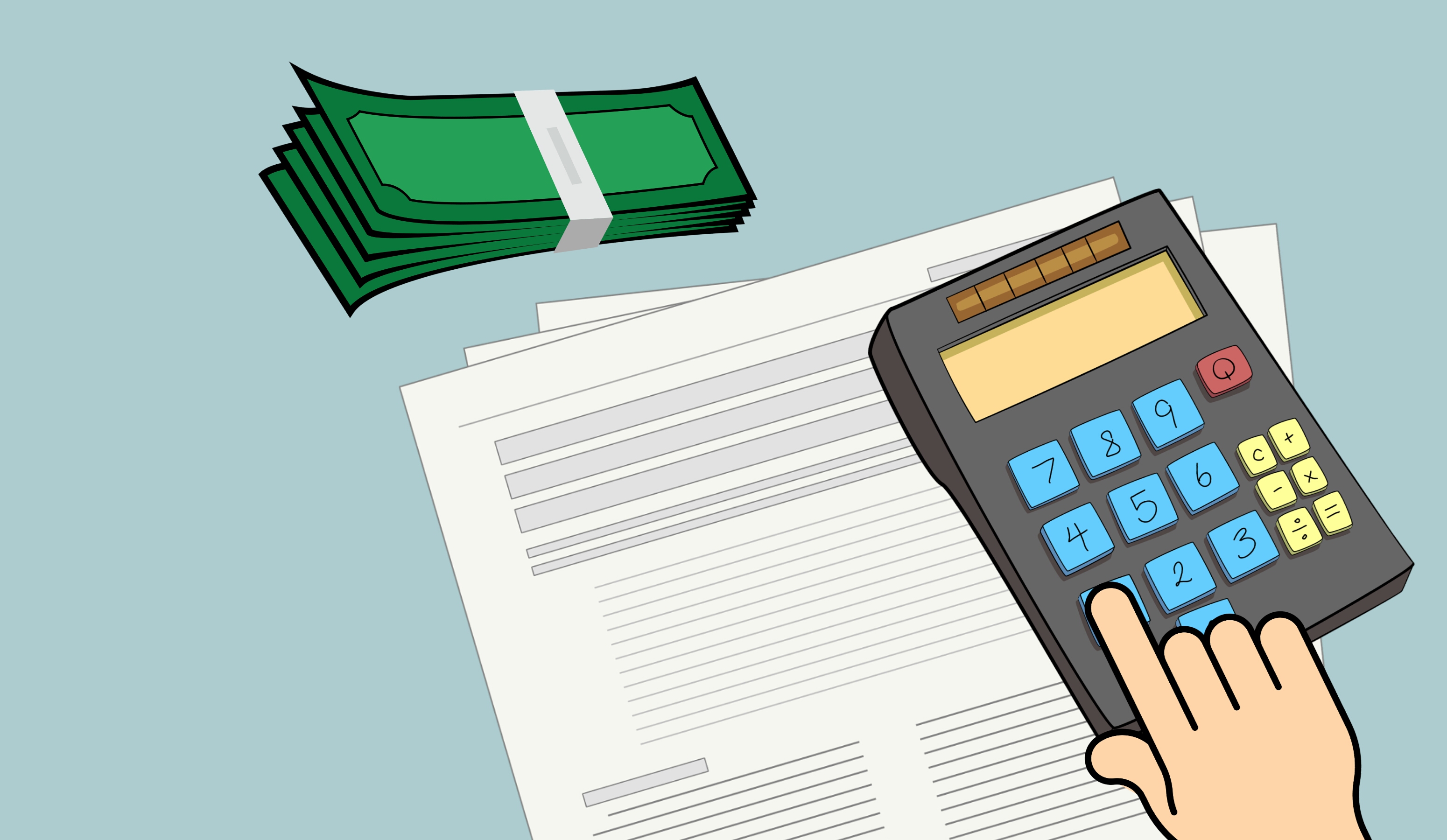 23-24 TITLE 1 BUDGET PRIORITES
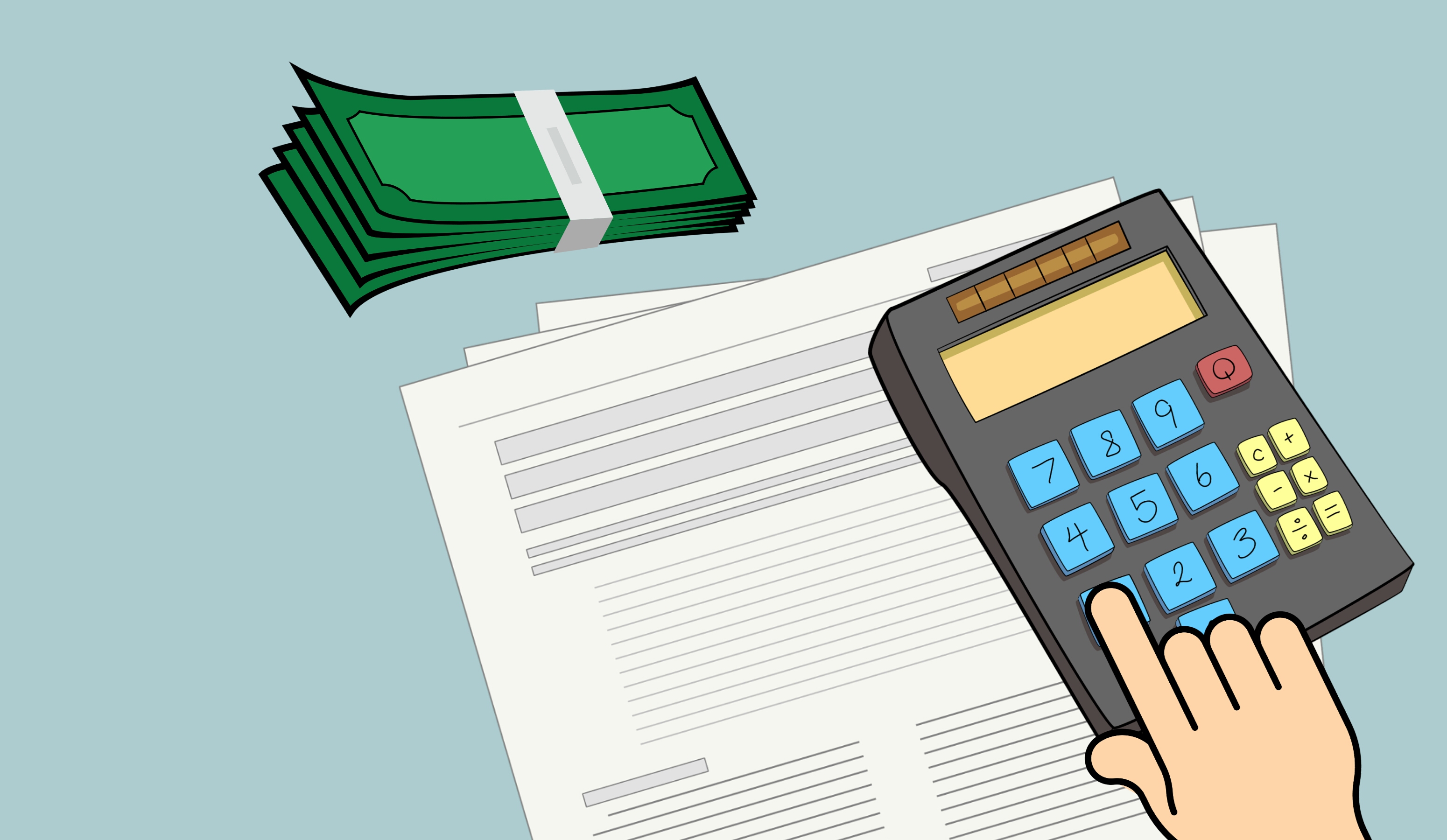 $515,00
Supplies $18,000
Copy Paper / Copier Ink
Printer Ink
PBIS APP
Student Agendas

Performance Contracts $13,000
Science 4 Everyone
Diamond Del Mining

Parent Nights $1,000
Multicultural Night Decorations
IB Showcase Decorations
23-24 TITLE 1 BUDGET PRIORITES
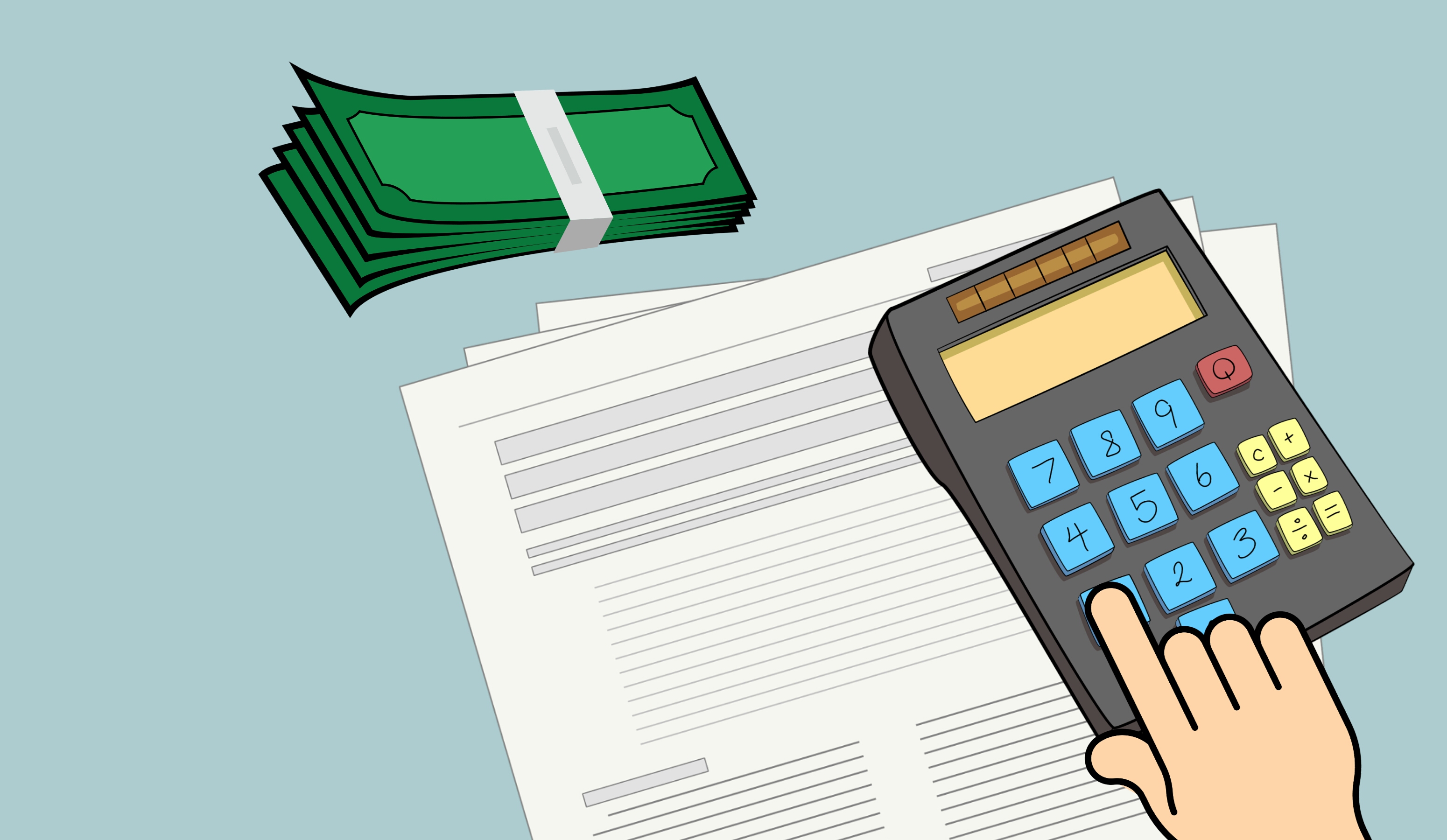 $515,00
Workshops & Conferences $18,000
Title 1
IB
GATESOL
GA ELA
GA SOCIAL STUDIES
GA MATH
GA SCIENCE
Conferences / Workshops include
    *Registration
    *Hotel
    *Food Per Diem
    *Travel
23-24 TITLE 1 BUDGET PRIORITES
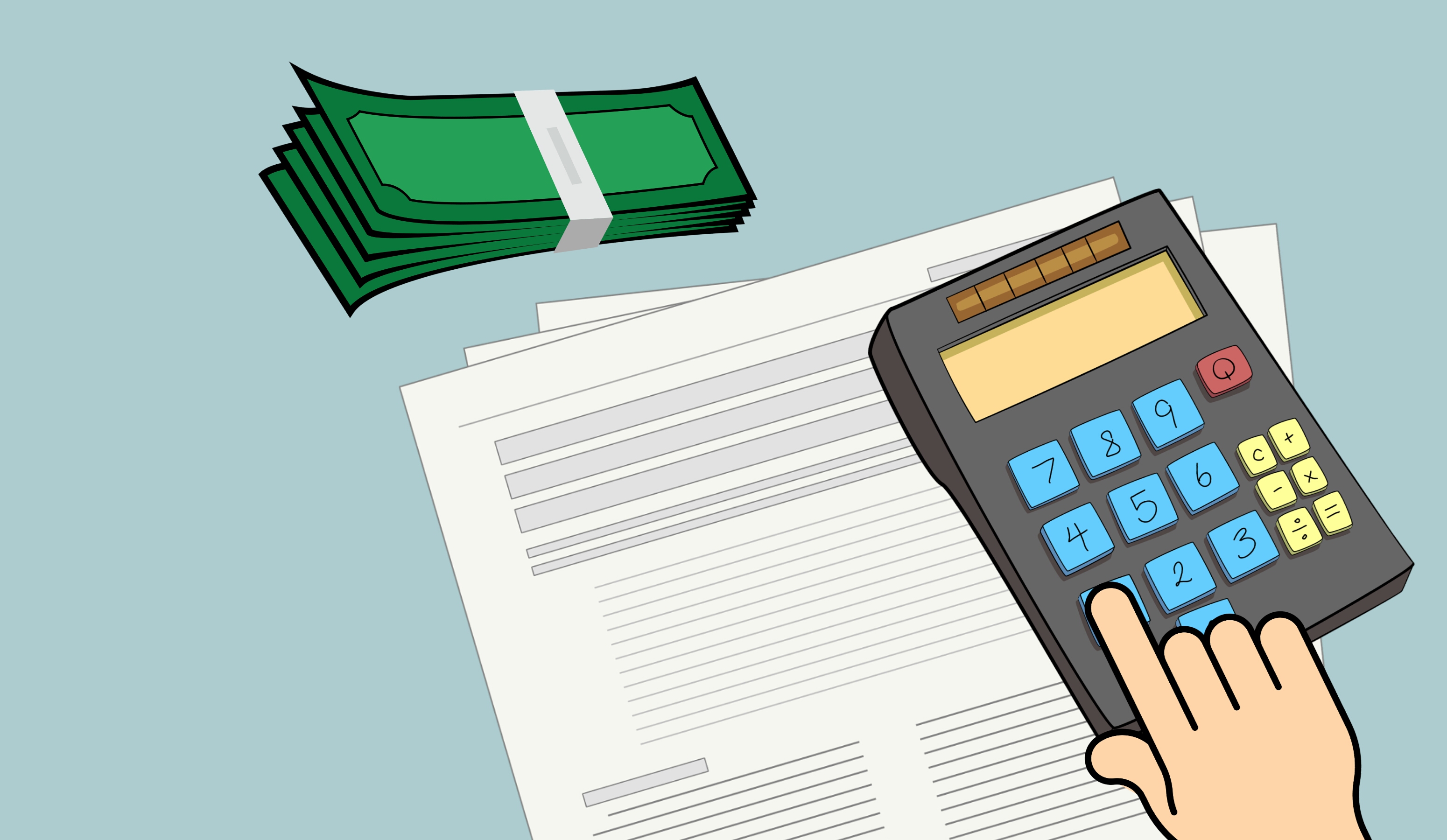 $515,00
$350,000
$33,000
$18,000
$13,000
$1,000
$18,000
__________
$433,000


$82,000 Left to Budget
Wish List for Improvements  22-24
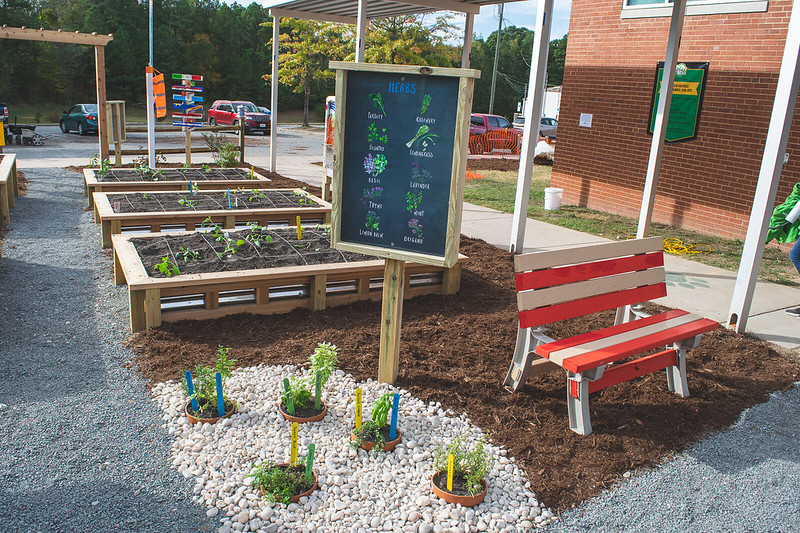 Wish List for Improvements – 22-24
Out Teach which would assist the Foundation with an Outdoor STEM Station:  
Cost: $25,000 (Includes below + professional learning sessions)
Whiteboard/Weatherboard    
Bench Seating (for 25-30)                          
Earth Science Station w/ Sand & Rock Bins  
Maker Space Bin   
Measuring Poles  
Veggie Bed w/ SQ FT
				
			        Sample Elementary
SIDE NOTE (this came today!!)
SO, NOW WHAT?
I will send the PPT as soon as this meeting is over

Read through it again

Send me suggestions on the budget AND the $82,000

We will discuss the goals for student achievement in the Title 1 Plan next meeting on February 27th
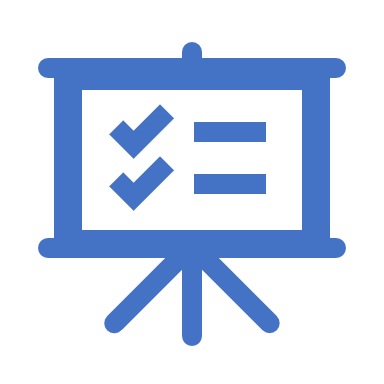